The global commons
Getting started
You’ll need a notepad on which to make notes as you go along, or you could make notes, paste images, etc. on your device.

You can view these slides:
as a slide-show for any animations and to follow links
in ‘normal’ view if you want to add call-outs or extra slides to make notes, paste images, answer questions.
The global commons
The global commons are vast global resources or supra-national spaces and can be used by any citizens, states or non-state actors. They are bigger than any one nation, so no-one can exert sovereignty over them.
 
The four global commons recognised in international law are:
the oceans
the atmosphere
Antarctica 
space.
 
The remote nature of our global commons and the value of the resources they contain meant that, until recently, they were not worth exploiting.
The global commons
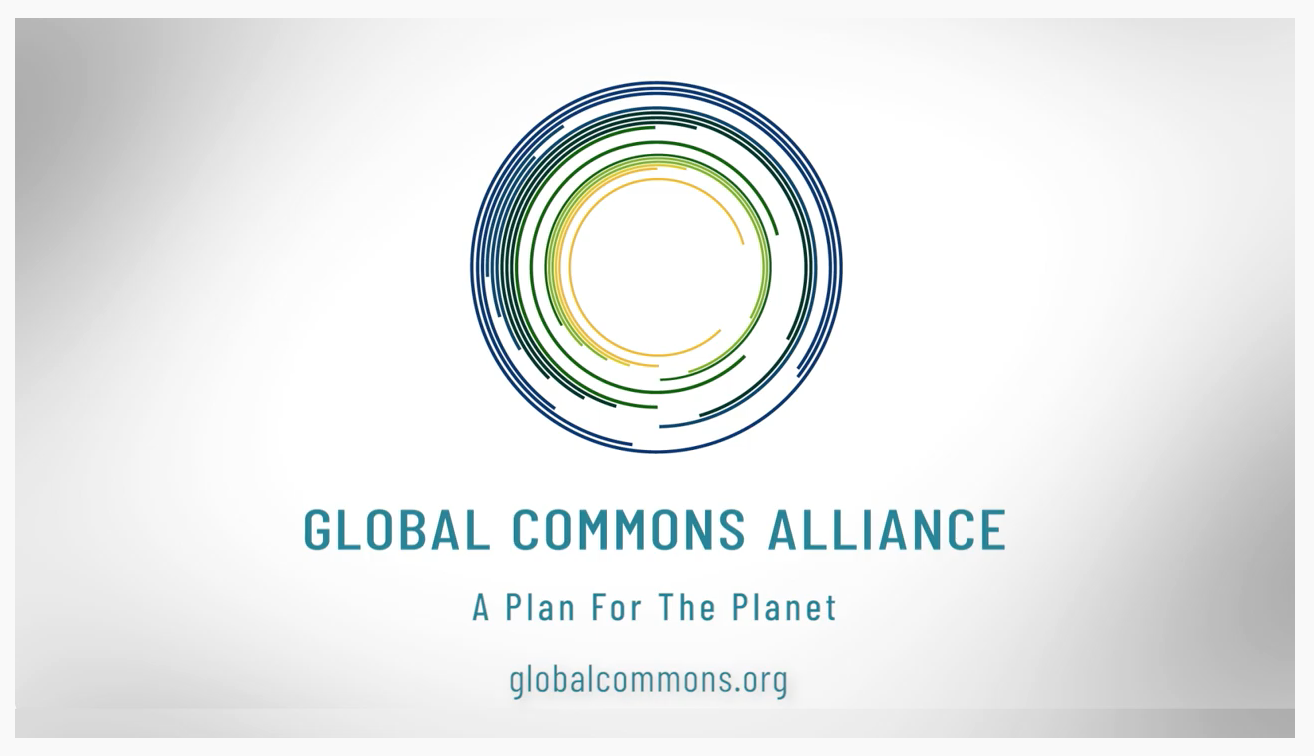 Activity
Watch the global commons video and note down its key message/s.
[Speaker Notes: Source of video: https://www.youtube.com/watch?v=cRl7zfrjkeQ]
The global commons
Our future is dependent on our joint use of the global commons. 
As shared use of the global commons can bring tension and conflict, international governance is key to maintaining stability and security. 
A key issue for the management of the global commons is pollution. Greenhouse gas emissions pollute the air and ocean, cause temperatures to rise, affect the global climate system and cause sea levels to rise.
Laws are in place to protect and manage the global commons, and are there to stop development or overexploitation.
International law
International agreements which protect the global commons include:
United Nations Environment Programme (UNEP)
United Nations Framework Convention on Climate Change (UNFCCC)
Montreal Protocol (limits on ozone depleting substances)
Kyoto Protocol (limits on greenhouse gas emissions)
Antarctic Treaty (1959)
Protocol on Environmental Protection to the Antarctic Treaty (1991)
United Nations Convention on the Law of the Seas (UNCLOS)
International Whaling Commission (IWC) Whaling Moratorium (1982).
International law – UNCLOS
The United Nations Convention on the Law of the Seas (UNCLOS) was adopted and signed in 1982.
It is the legal framework for marine and maritime activities.
Article 56 gives sovereign rights for the exploration, exploitation, conservation and management of natural resources in a country’s exclusive economic zone (up to 200 miles from land).
The Southern Ocean is threatened by illegal, unreported and unregulated (IUU) fishing.
The Ross Sea, home to Emperor and Adélie penguins, is the world’s last intact marine ecosystem and is now a Marine Protected Area. 28% is protected solely as a research zone.
The geography of Antarctica
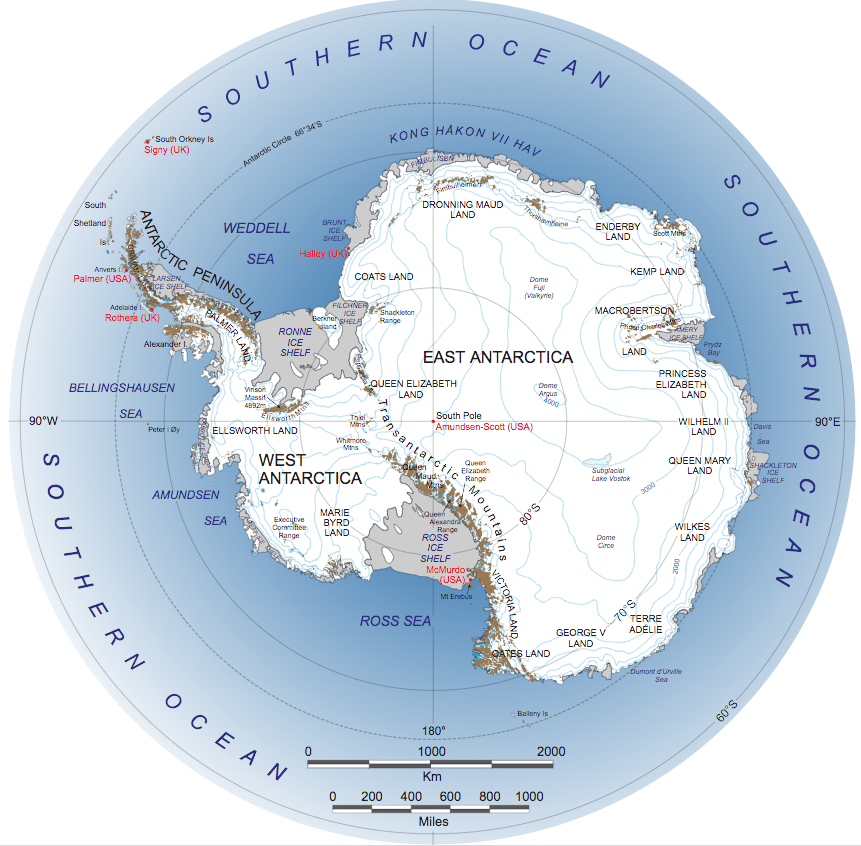 Oceans and Antarctica are two of the global commons.

This NASA Landsat image of Antarctica shows the vast size of the Southern Ocean. 

The Ross Sea is the world's largest marine protection area at 1.55 million km2.
[Speaker Notes: Map source: NASA Landsat Image Mosaic of Antarctica team (public domain) http://lima.nasa.gov/pdf/A3_overview.pdf https://en.wikipedia.org/wiki/Antarctica#/media/File:Antarctica.svg]
The geography of Antarctica
Earth’s southernmost continent, most of which is south of the Antarctic Circle (66.5°S).
The landmass is almost entirely covered in ice.
It is surrounded by the Southern Ocean.
The only continent on Earth with no permanent population. Visiting scientists number 1,000 in winter and up to 10,000 in summer.
The continent is a polar desert with annual precipitation below 200 mm and strong winds. Therefore it is a harsh environment.
Resource
British Antarctic Survey report on loss of sea-ice.
Activity
Read the recent British Antarctic Survey report on sea-ice and note the key finding/s.
The geography of Antarctica
Glaciers and rock outcrops at Marie Byrd Land viewed from a NASA aircraft
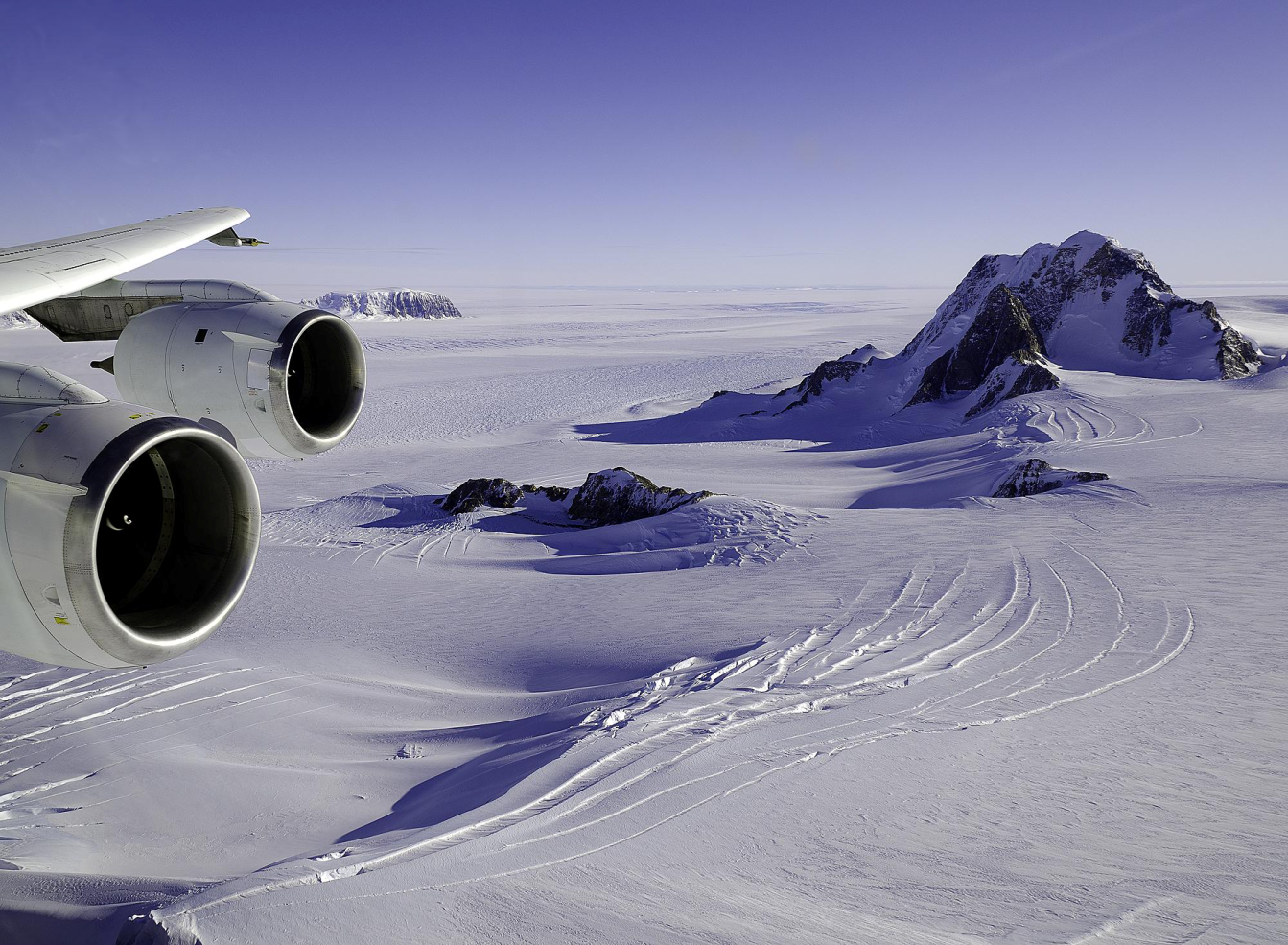 [Speaker Notes: Glaciers and rock outcrops in Marie Byrd Land as seen from NASA's DC-8 aircraft (Michael Studinger, 2011, public domain) http://www.nasa.gov/mission_pages/icebridge/multimedia/fall11/MarieByrdLand_DSC0872.html]
The importance of Antarctica
Due to its harsh climate and remoteness, Antarctica is one of the last remaining pristine places in the world.
With 98% of the surface covered in ice and snow, Antarctica is a zone of net cooling.
If the Antarctica ice store melts, the global sea level could rise by 60 metres.
Marine protected areas covering 30% of the Southern Ocean help conserve species of whales, seals and fish. 
Antarctica is associated with exploration by people such as Shackleton and Scott.
The importance of Antarctica
The flags of nations that have officially adopted the Antarctic Treaty fly at the ceremonial South Pole at Amundsen–Scott Station and represent international cooperation.
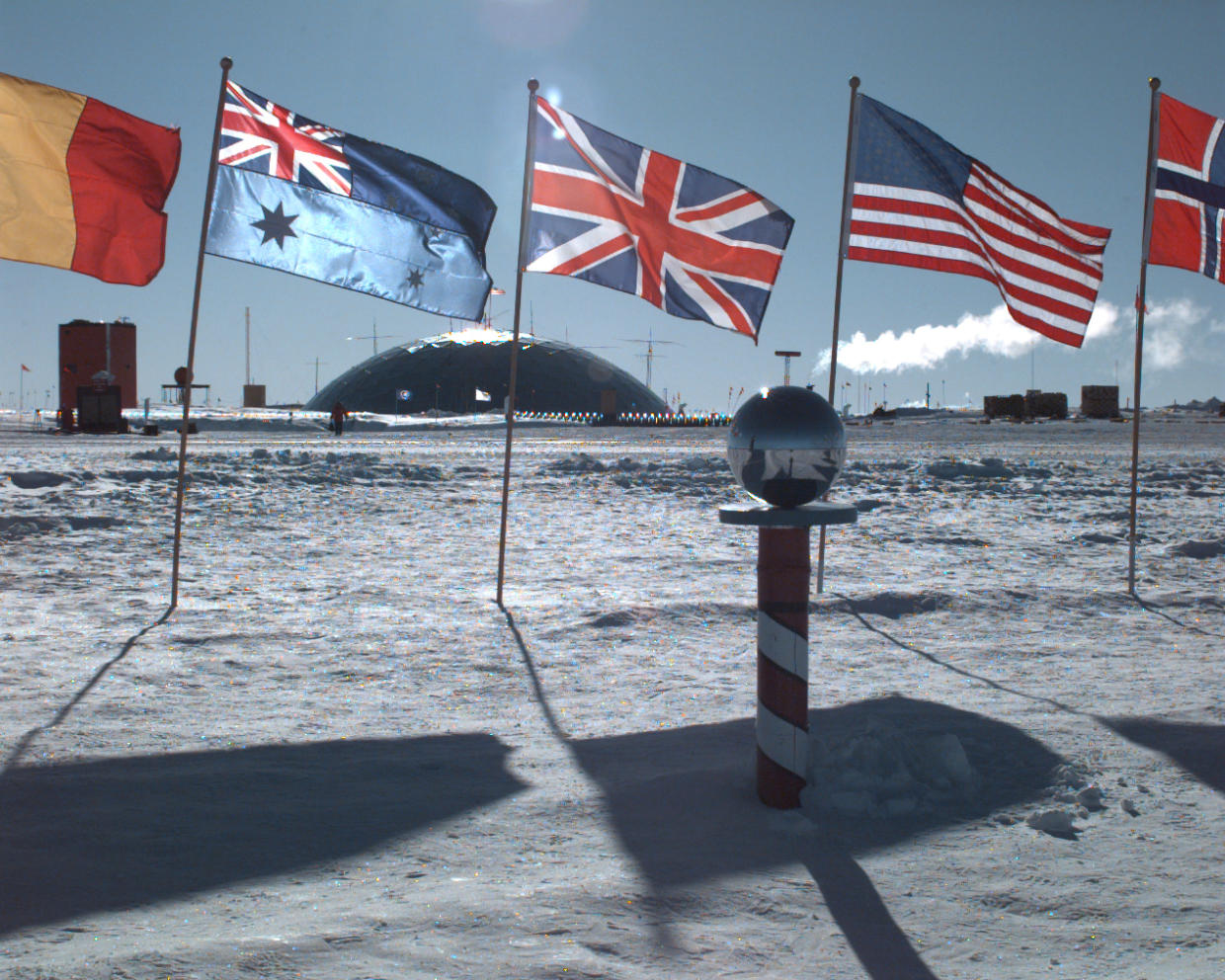 Activity
Consider the benefits to a nation of signing the Antarctic Treaty.
[Speaker Notes: Photo source: https://en.wikipedia.org/wiki/Antarctica#/media/File:AmundsenScottSuedpolStation.jpg

DoD photo by Petty Officer 2nd Class John K. Sokolowski, U.S. Navy. - http://archive.defense.gov/photos/newsphoto.aspx?newsphotoid=104 
src: http://www.defenselink.mil/photos/Feb1996/960120-N-1259S-002.jpg]
Threats to Antarctica
Climate change – air temperature has increased by 3°C in the Antarctic Peninsula.
By 1910, commercial whaling reduced whale populations by half. Although banned in 1986, illegal whaling continues.
Commercial fishing for toothfish and krill is increasing. The Southern Ocean is estimated to hold 379 million metric tons of krill.
Scientific research – up to 10,000 scientists work at 59 research bases. 
Most tourists cruise in the Weddell Sea and land on the Antarctic Peninsula.
Manging tourism in Antarctica
The first tourist cruise to Antarctica occurred in 1966. Since when, the scale of the industry has increased with 56,000 visitors in 2018–2019.
A permit is required for all visitors to Antarctica.
Nearly all visitors arrive by sea from Chile or Argentina, a third arriving from the USA.
Antarctica’s tourist industry is managed by the International Association of Antarctica Tour Operators (IAATO) which has over 100 members.
Cruise ships with more than 500 passengers cannot land tourists while in Antarctic waters.
Resources
Discover the World Antarctic holidays
IAATO website
Activities
Explore the holidays available to Antarctica with Discover the World. 

Describe the impact of tourism on Antarctica.

Explain how IAATO manage tourism.
The impact of climate change
The Antarctic Circumpolar Current is warming more rapidly than the world’s oceans.
In February 2020, the highest continental temperature was recorded at Argentina’s Esperanza research station (18.3°C).
Green algae now covers 1.9 km2 of snow in Antarctica.
More plants are colonising the landmass as perennial snow and ice melt.
Antarctic krill numbers are falling due to reduced sea ice cover.
Glaciers and ice shelves are retreating. In 2018, B-46, the world’s largest iceberg broke off from Pine Island Glacier – it is three times the size of Manhattan.
The Antarctic Treaty System (ATS)
12 countries including the UK signed the Antarctic Treaty in 1959.
There are now 54 parties to the agreement.
Management is discussed at an annual consultative meeting; only 29 of the 54 parties have voting rights.
The area protected is all the land and ice shelves south of 60°S.
The treaty protects the continent as an environmental and scientific preserve. It bans military activities, weapons testing and mineral mining.
The Protocol on Environmental Protection to the Antarctic Treaty was signed in 1991. It protects the environment and prevents development.
The global commons: questions
What are the four global commons (and what do they have in common)?
Why are the global commons under threat?
How can the global commons be protected?
Why is it important to protect the Ross Sea?
How is climate change impacting on Antarctica?
How will changes to Antarctica and the Southern Ocean, as a result of climate change, impact on the rest of the planet?
To what extent is climate change the greatest threat currently facing the global commons?
Taking it further
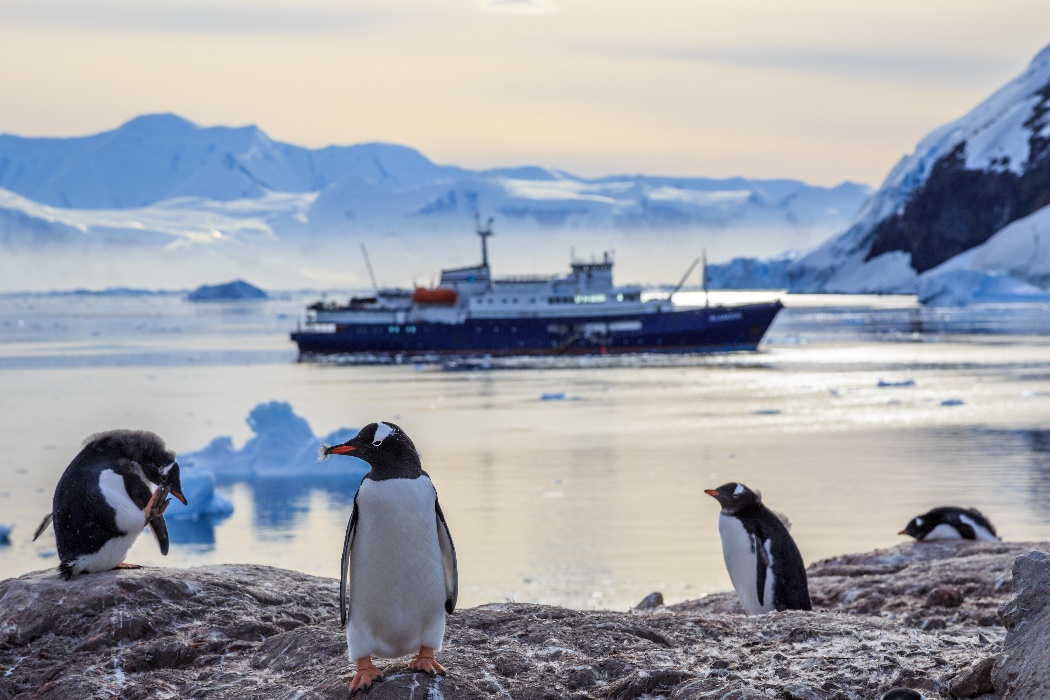 Klaus Dodds: Global governance (Teaching Geography, 41, 3, pp98–102)
In this article Dodds outlines the topic of global governance. In ithe discusses the complexities of managing and implementing supranational laws and conventions.
Reflect
Do you think that Antarctica is a success for global governance or does it show its limits?
[Speaker Notes: Photo source: Shutterstock/Vadim Nefedoff]
Links
From the awarding bodies:
Find out more:
GA journal article bundle – Global systems and global governance
British Antarctic Survey – centre for polar science
Discovering Antarctica Education Resources
NASA interactive ice viewer
Glossary
Global commons: vast global resources or supra-national spaces that can be used by any citizens, states or non-state actors 
Governance: the task of governing; the idea often includes notions of good governance, such as interaction with civil society
Overexploitation: the harvesting of a natural resource to the point of diminishing returns, e.g. fish stocks in the North Sea.
Supranational: outside or beyond the power or influence of national governments; often an international grouping
Acknowledgements
This presentation has been written by Dr Emma Rawlings Smith, a former head of secondary geography and now PGCE Geography Tutor at the School of Education, University of Leicester.

Figures
Slide 4: https://www.youtube.com/watch?v=cRl7zfrjkeQ
Slide 8: NASA Landsat Image Mosaic of Antarctica team (public domain) http://lima.nasa.gov/pdf/A3_overview.pdf https://en.wikipedia.org/wiki/Antarctica#/media/File:Antarctica.svg
Slide 10: Glaciers and rock outcrops in Marie Byrd Land as seen from NASA's DC-8 aircraft (Michael Studinger, 2011, public domain: http://www.nasa.gov/mission_pages/icebridge/multimedia/fall11/MarieByrdLand_DSC0872.html
Slide 12: https://en.wikipedia.org/wiki/Antarctica#/media/File:AmundsenScottSuedpolStation.jpg 
Slide 18: shutterstock_556606105_Vadim Nefedoff